Le texte parle de quoi?
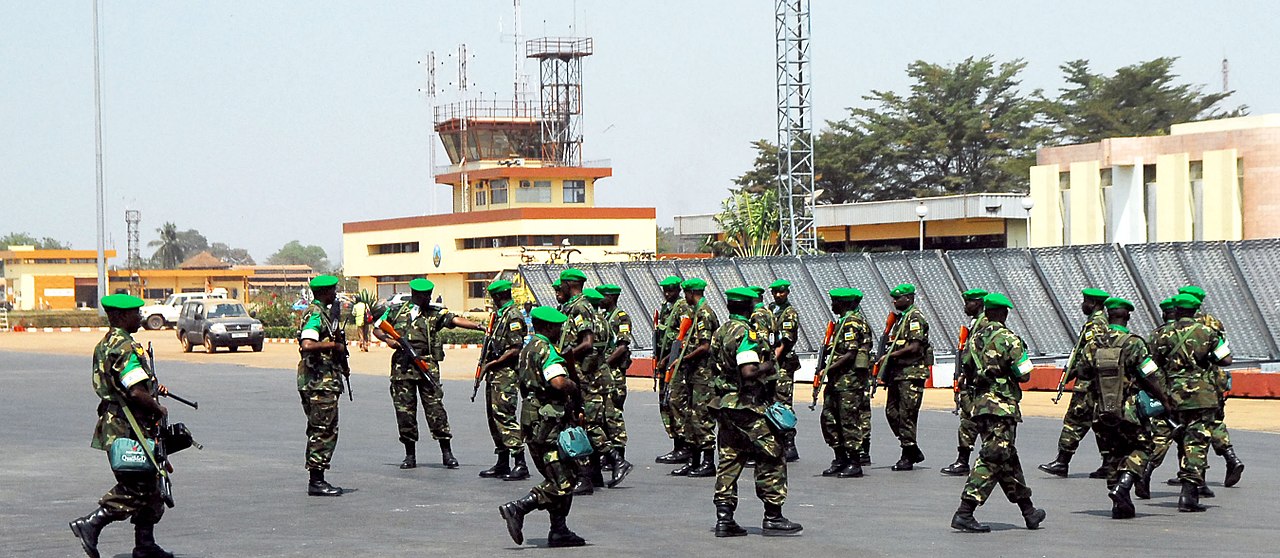 Image 1
Regardez la photo.
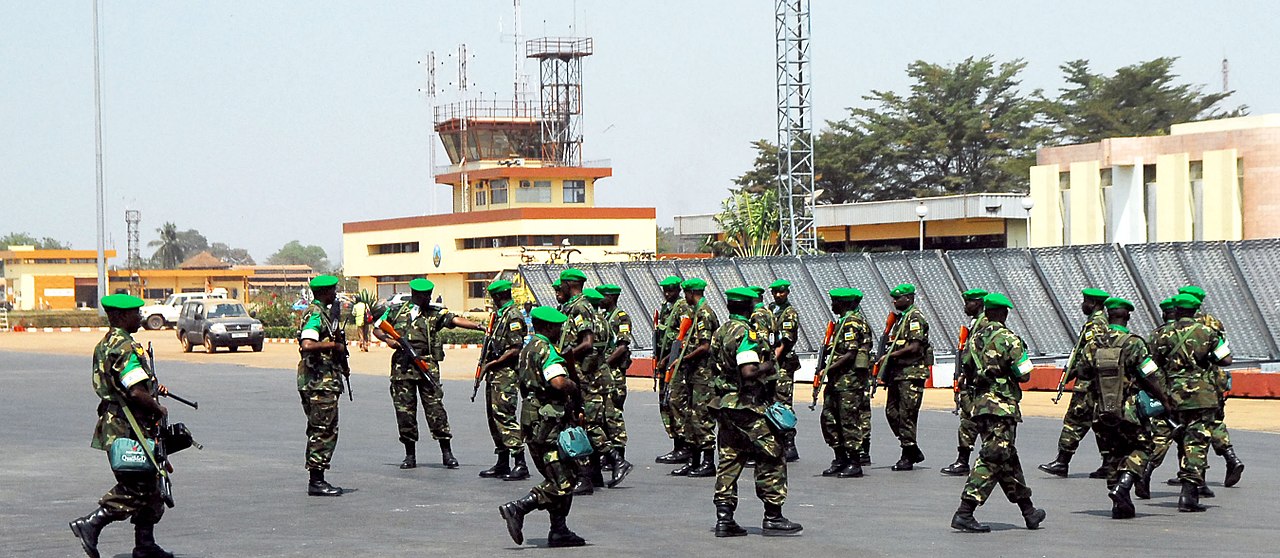 Image 1
Quel est le sujet du texte?
(a) les armes (b) les vacances (c) la musique
Le texte parle de quel continent?
L’Asie  (b) L’Amérique  (c) L’Afrique
La photo évoque quelles émotions?
(a) l’espoir  (b) la peur  (c) l’amour
Regardez la photo.
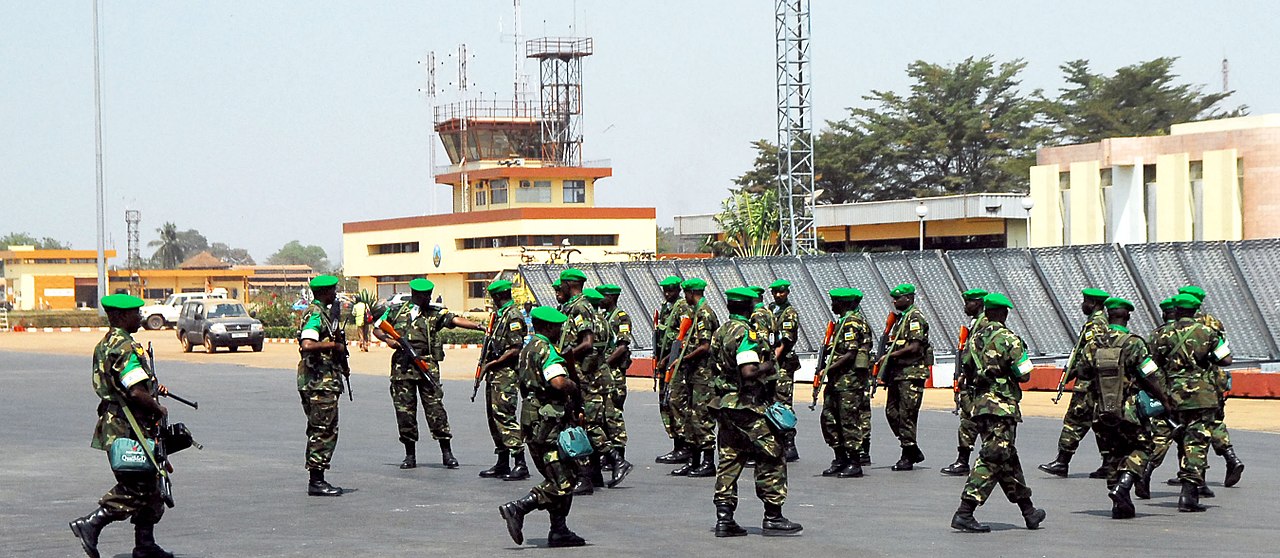 Image 1
Quel est le sujet du texte?
(a) les armes (b) les vacances (c) la mode
Le texte parle de quel continent?
l’Asie  (b) l’Amérique  (c) l’Afrique
La photo évoque quelles émotions?
(a) l’espoir  (b) la peur  (c) l’amour
Mots importants
Maintenant, écoutez le texte.
Les paragraphes ne sont pas dans le bon ordre. Mettez les paragraphes dans le bon ordre.
Ecoutez le texte encore une fois.


En écoutant  :  Remplissez les blancs.
La France vend des armes.
Chaque année, la France vend des armes à des pays en                         (1) _______. Pourquoi la France vend-t-elle ces armes? C’est pour faire des affaires. Les entreprises font du profit de la vente d’                      (2) _________ Ainsi, elles trouvent ça tout naturel, les entreprises.
 Mais est-ce que c’est moral? Quand on fera la  (3)_______ avec ces armes, des hommes seront tués. En plus, les guerres coûtent des milliards d'euros aux pays d’Afrique. Cet argent peut aider à lutter contre le Sida et la famine. 
Il ne faut donc pas faire la guerre. Il faut créer des (4) _______  et des hôpitaux. 95% des armes utilisées dans ces guerres sont faites dans des pays  (5) _______ , comme la France. Les hommes en Afrique font donc mauvaise affaire dans cette histoire. 
Et la France continue à (6) _______ ses fusils, ses tanks et ses avions. C’est bien pour créer des emplois en France, n’est-ce pas? Ainsi, la        (7) ______ continue, avec les guerres, les armes et les affaires.
armes  guerre Afrique riches écoles vendre vie
La France vend des armes.
Chaque année, la France vend des armes à des pays en                         (1) Afrique. Pourquoi la France vend-t-elle ces armes? C’est pour faire des affaires. Les entreprises font du profit de la vente d’(2) armes.  Ainsi, elles trouvent ça tout naturel, les entreprises.

Mais est-ce que c’est moral? Quand on fera la  (3) guerre avec ces armes, des hommes seront tués. En plus, les guerres coûtent des milliards d'euros aux pays d’Afrique. Cet argent peut aider à lutter contre le Sida et la famine. 

Il ne faut donc pas faire la guerre. Il faut créer des (4) écoles  et des hôpitaux. 95% des armes utilisées dans ces guerres sont faites dans des pays  (5) riches, comme la France. Les hommes en Afrique font donc mauvaise affaire dans cette histoire. 

Et la France continue à (6) vendre ses fusils, ses tanks et ses avions. C’est bien pour créer des emplois en France, n’est-ce pas? Ainsi, la        (7) vie continue, avec les guerres, les armes et les affaires.
Quel paragraphe correspond à quel résumé?
Les resumés

a. La France continue à vendre ses armes.

b. La vente des armes contribue à la mort des hommes. 

c. L’Afrique ne profite pas de la vente des armes.

d. La France vend des armes pour faire des affaires.
Les resumés

a. La France continue à vendre ses armes.

b. La vente des armes contribue à la mort des hommes. 

c. L’Afrique ne profite pas de la vente des armes.

d. La France vend des armes pour faire des affaires.
Vrai ou faux?
La France vend des armes pour aider les pays en guerre.
Ces armes coûtent beaucoup d’argent.
Toutes les armes utilisées en Afrique sont fabriquées (manufactured) par des pays riches.
L’Afrique a besoin d’écoles et d’hôpitaux.
La France va bientôt arrêter de vendre des armes en Afrique.
Vrai ou faux
La France vend des armes pour aider les pays en guerre.  F 
Ces armes coûtent beaucoup d’argent.  V
Toutes les armes utilisées en Afrique sont fabriquées par des pays riches. F (mais presque. 95%)
L’Afrique a besoin d’écoles et d’hôpitaux. V
La France va bientôt arrêter de vendre des armes en Afrique. F
Lisez le texte
Soulignez:

Bleu: phrases qui décrivent les faits

Rouge: phrases qui expriment les sentiments de l’auteur
Quelle est l’ambiance du texte?
Négative ------------------------------------------------------- Positive
                                          1 2 3 4 5 6 7 8 9 10
 Désespérée  ---------------------------------------------------  Pleine d’espoir
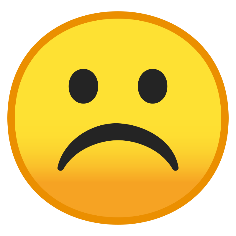 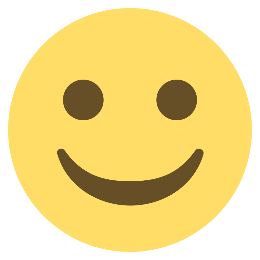 Image 2
Image 3
Exprimer les émotions en français.
Quand je lis le texte, je suis…
Image 3
Image 4
Image 2
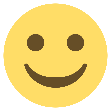 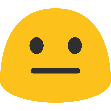 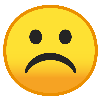 Quelle photo représente le texte?
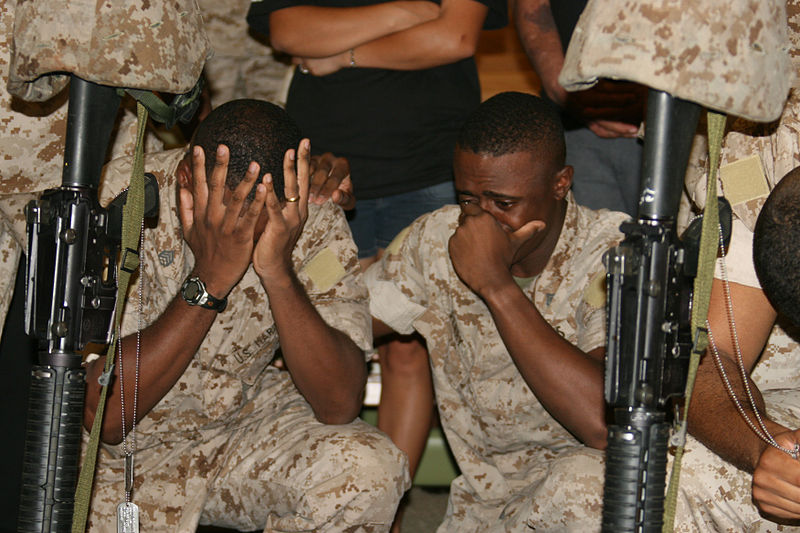 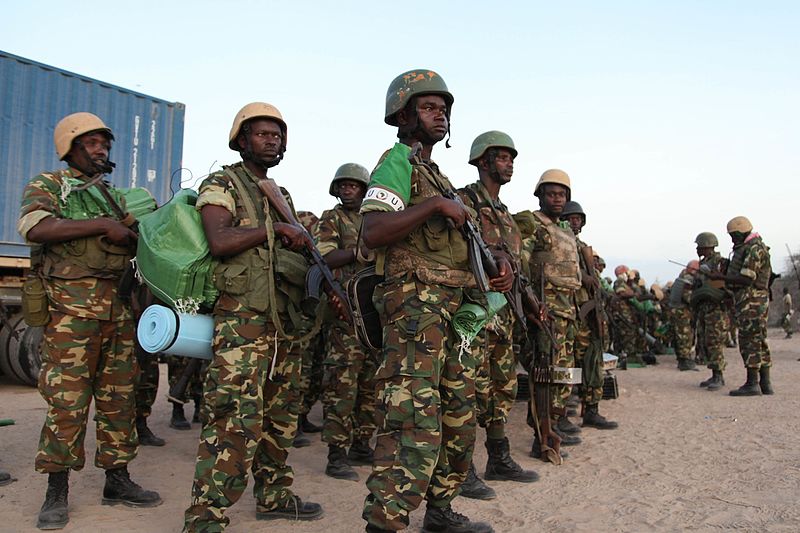 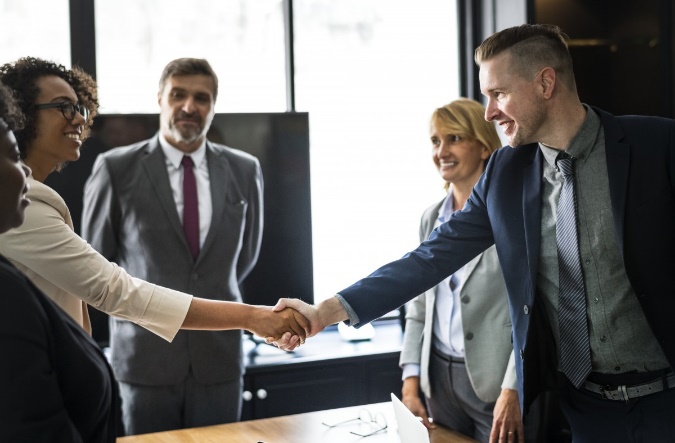 Image 5
Image 6
Image 7
A
C
B
Pourquoi?
A: Les individus sont (trop) contents / tristes / désespérés / pleins d’espoir.
B: Les individus sont (trop) contents / tristes / désespérés / pleins d’espoir.
C: Les individus sont (trop) contents / tristes / désespérés / pleins d’espoir.
Écoutez le texte encore une fois. Imaginez que vous êtes cet enfant soldat.
Image 8
Écoutez le texte encore une fois. Quelles sont les émotions de l’enfant?
Image 8
Les Émotions:
fier, fière
heureux, se
plein d’espoir
motivé(e)
de bonne humeur
calme
intéressé(e) 
équilibré(e)
indifférent(e)
triste
en colère, 
furieux (se)
impatient(e)
angoissé(e)
fatigué(e)
déçu(e)
déprimé(e)
désespéré(e) 
humilié(e)
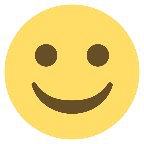 Image 3
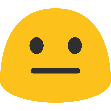 Image 4
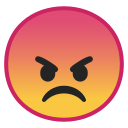 Image 9
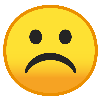 Image 2
[Speaker Notes: Pause after each strophe]
Les devoirs
Option 1:
Lisez le texte à haute voix. Exprimez les émotions différentes de l’enfant soldat! Enregistrez-vous. Apportez votre enregistrement en classe. 

Option 2: 
Imaginez: Vous êtes un enfant soldat. Ecrivez une lettre au Président de la France. Apportez votre lettre en classe.
21
1. Devoir. Lisez le texte à haute voix. Exprimez les émotions de l’enfant!
Image 8
Les Émotions:
fier, fière
heureux, se
plein d’espoir
motivé(e)
de bonne humeur
calme
intéressé(e) 
équilibré(e)
indifférent(e)
triste
en colère, 
furieux (se)
impatient(e)
angoissé(e)
fatigué(e)
déçu(e)
déprimé(e)
désespéré(e) 
humilié(e)
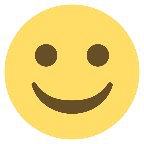 Image 3
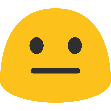 Image 4
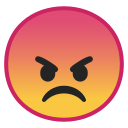 Image 9
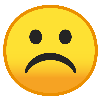 Image 2
[Speaker Notes: Pause after each strophe]
2. Les devoirs
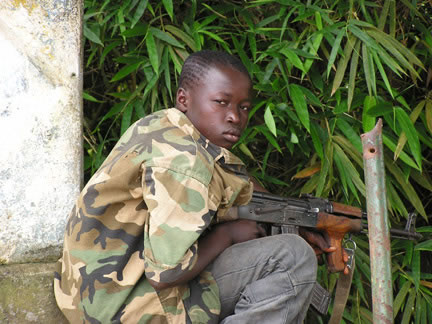 Imaginez que vous êtes cet enfant.
Ecrivez une lettre au Président de la France pour lui dire votre opinion sur la vente des armes dans votre pays.
Image 8
Monsieur le Président,

Je vous écris cette lettre pour vous exprimer mon opinion sur la vente des armes en Afrique.
Je trouve  dangereux /immorale/ horrible  cette affaire parce que….
Ces armes coûtent …..        
Quand on fait la guerre …..
Dans mon pays nous avons besoin de……
Pour cette raison, je vous demande  d’arrêter / de diminuer / de pénaliser la vente d’armes à des pays en Afrique.
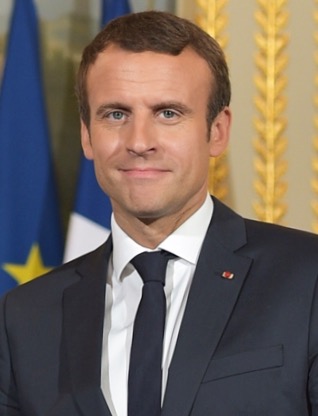 Image 10
Images
Image 1: Members of the Rwanda Defense Force by CPT Tom Byrd is in the public domain
Image 2: Noto Emoji Oreo 2639 by Noto project is licensed under Apache license
Image 3: Emojione 263A by emojione project is licensed under Creative Commons Attribution-Share Alike 4.0 International
Image 4: Emoji u1f610 by Noto project is licensed under Apache license
Image 5: Business people shaking hands in a meeting room by @rawpixel.com is licensed under Creative Commons CC0 
Image 6: USMC-11604 by Cpl. Sara A. Carter is in the public domain
Image 7: Soldiers belonging to the Burundian contingent of the African Union by AMISOM Public Information is licensed under Creative Commons CC0 1.0 Universal Public Domain Dedication
Image 8: LURD child fighter by SETAF in Liberia is in the public domain
Image 9: Noto Emoji Oreo 1f621 by Noto project is licensed under Apache license
Image 10: Emmanuel Macron in July 2017 by Presidencia de la República Mexicana is licensed under Creative Commons Attribution 2.0 Generic